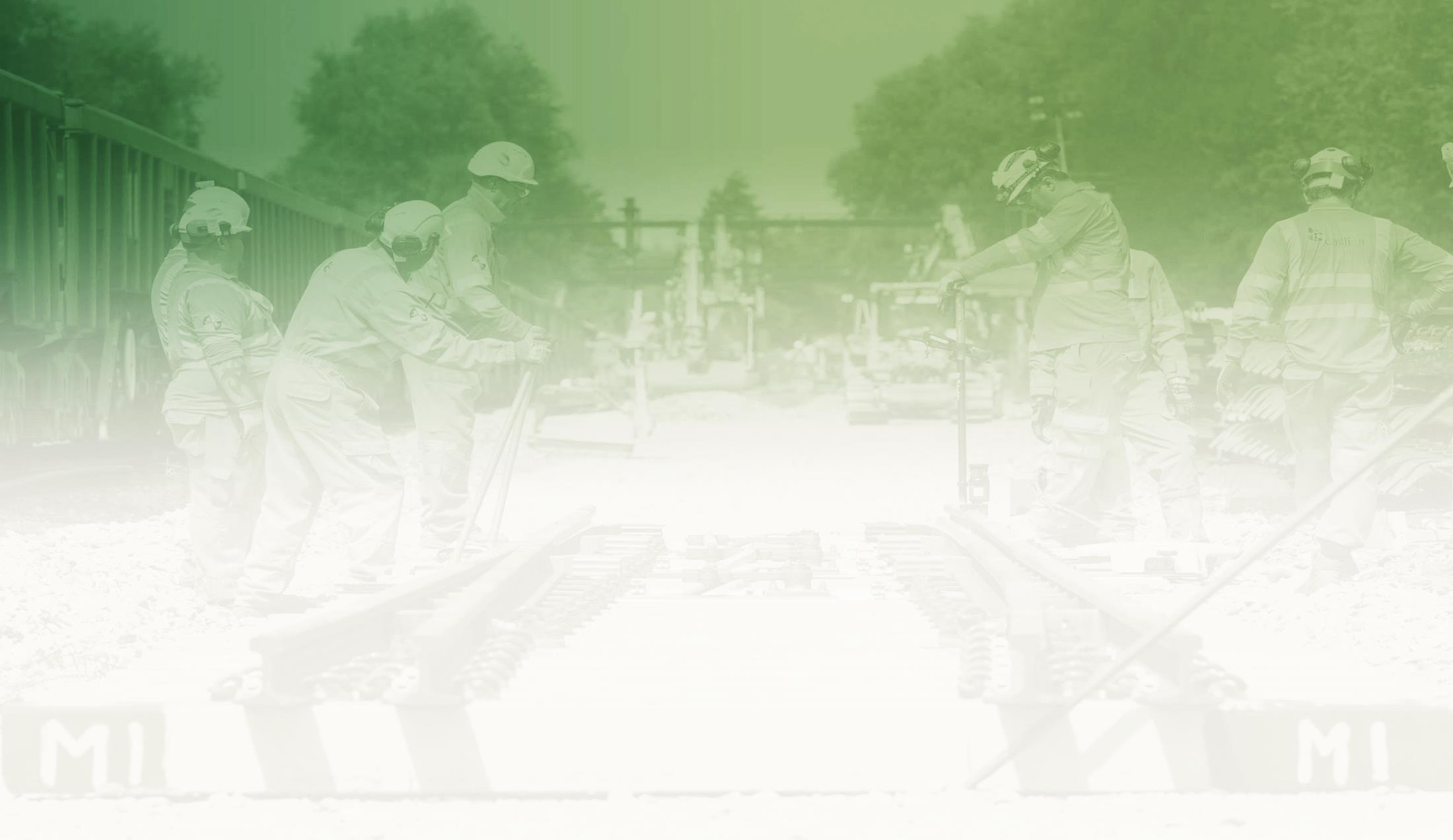 Health and Safety Document Matrix
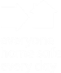 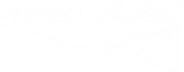 – Detail Information Required          O – Outline Information Required          B – Bespoke, what’s different or additional to the usual arrangements           – Not Required